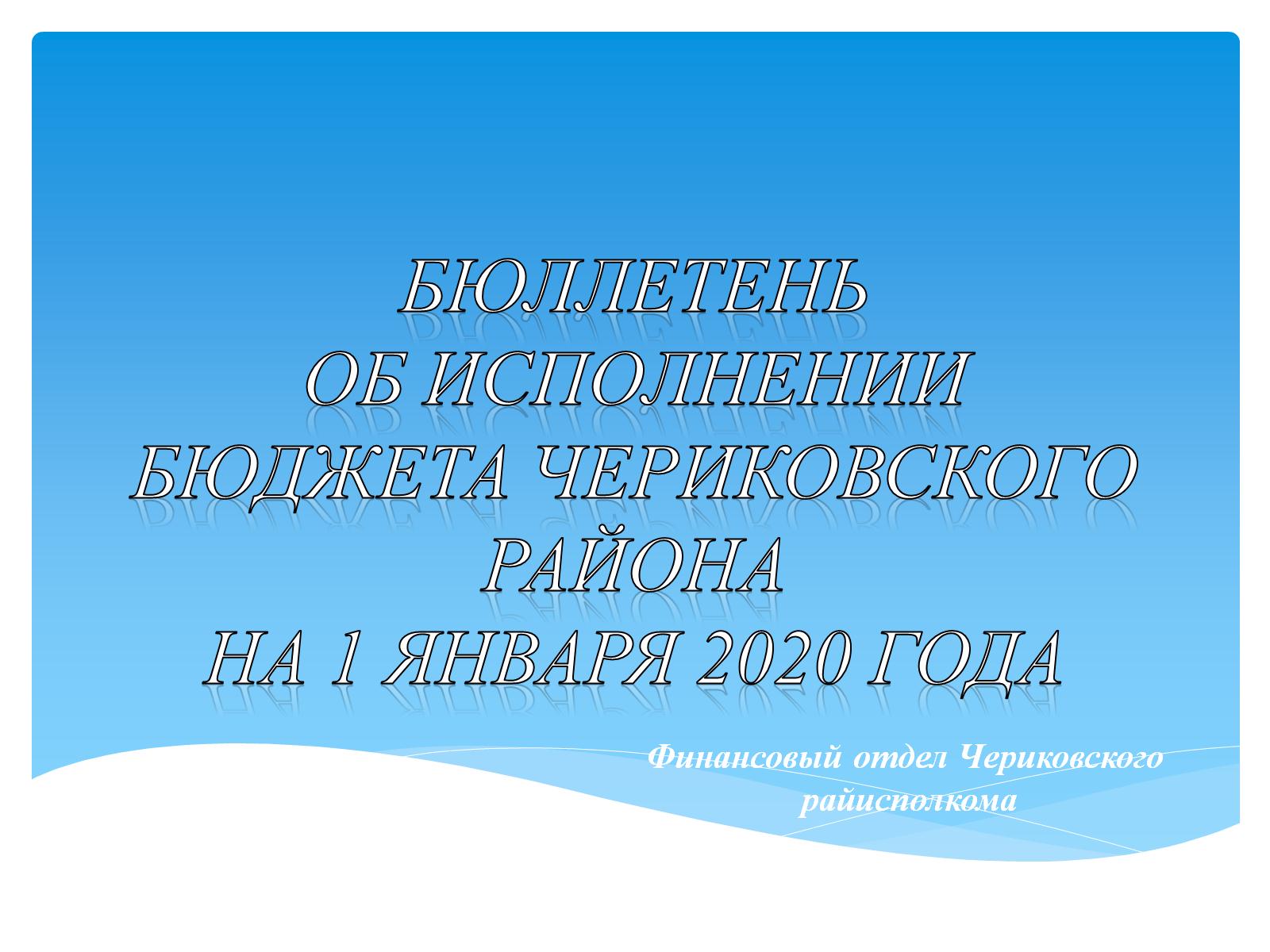 Бюллетеньоб исполнении  бюджета Чериковского РАЙОНАна 1 января 2020 года
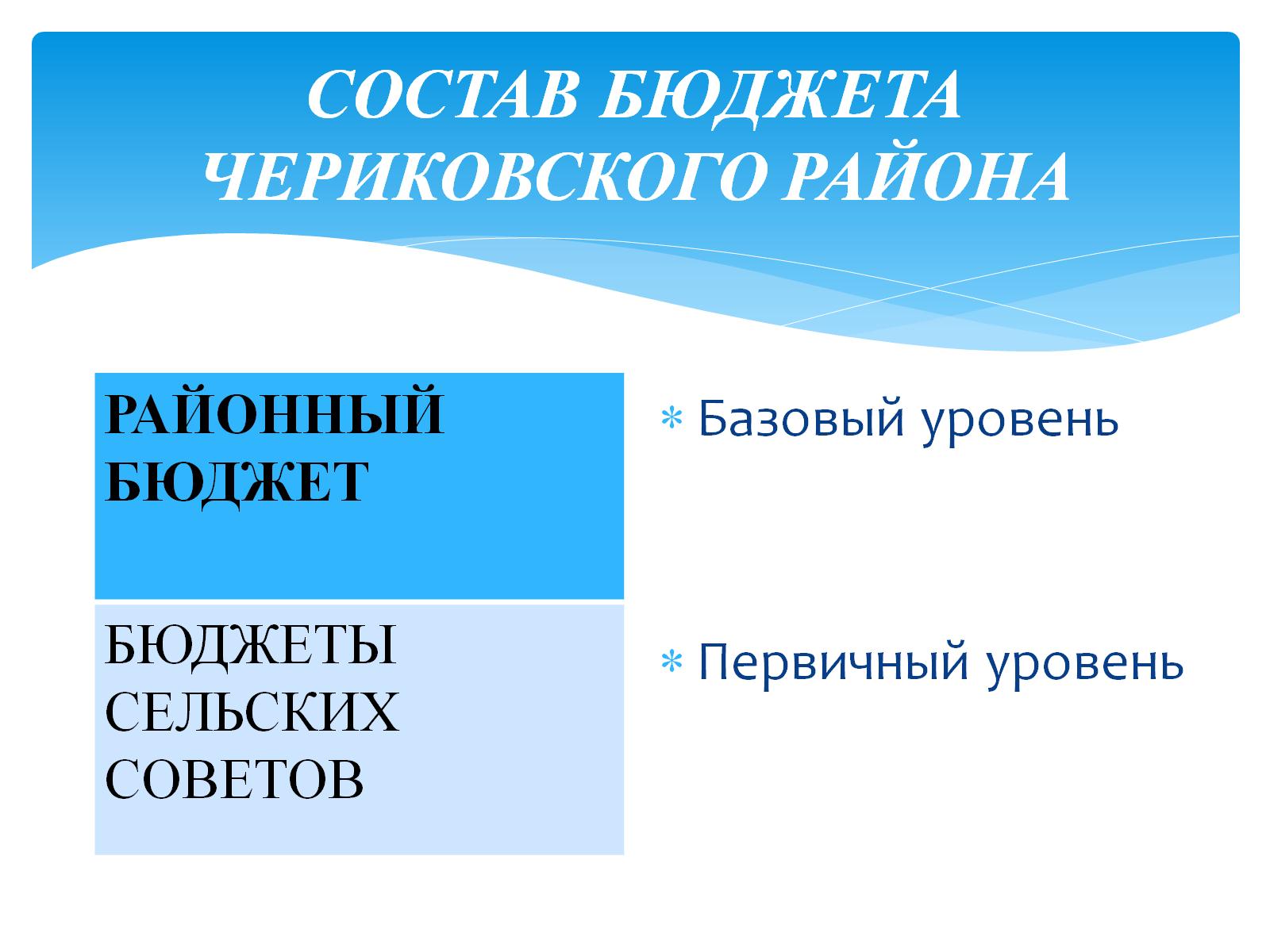 СОСТАВ БЮДЖЕТА ЧЕРИКОВСКОГО РАЙОНА
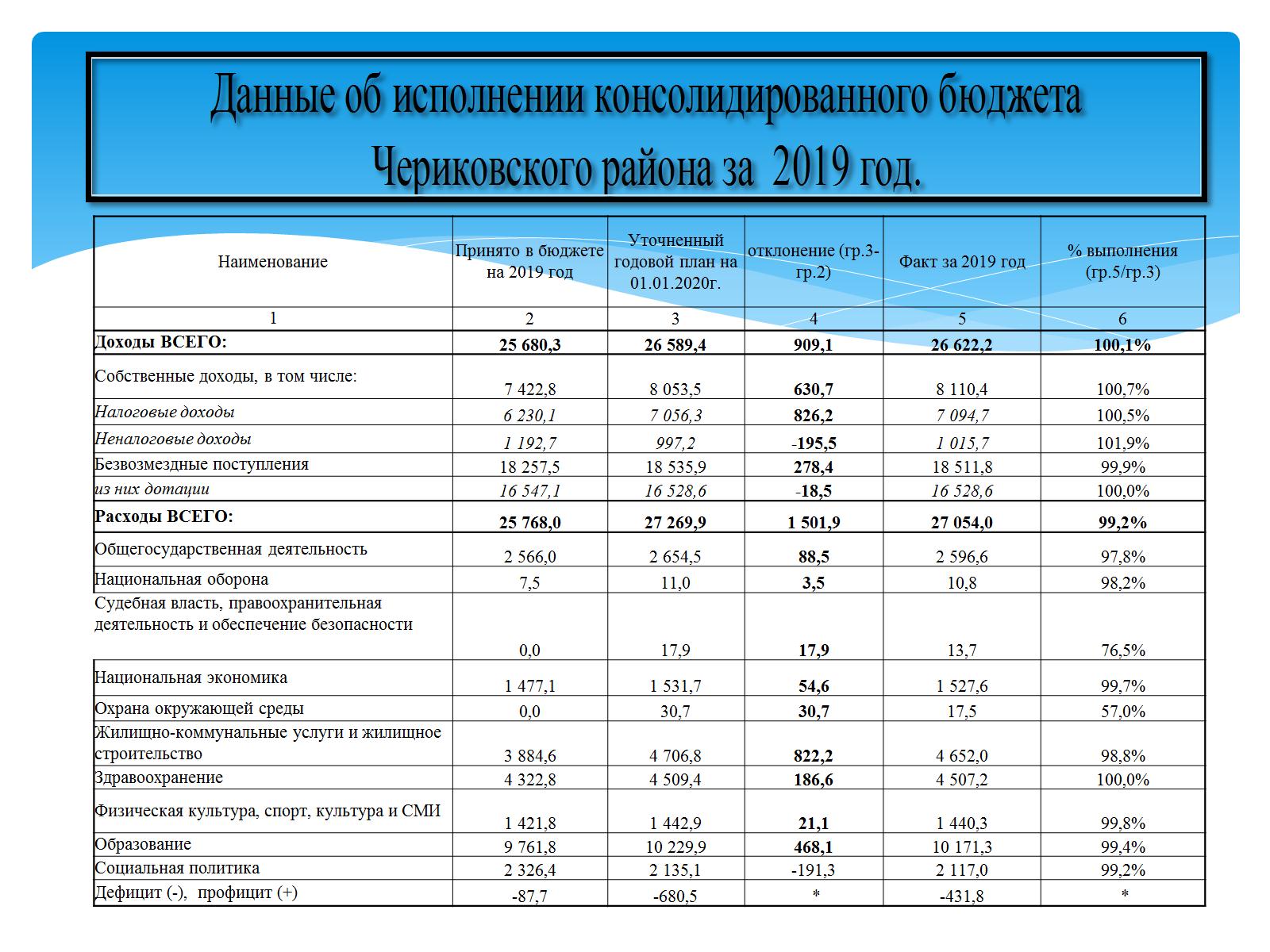 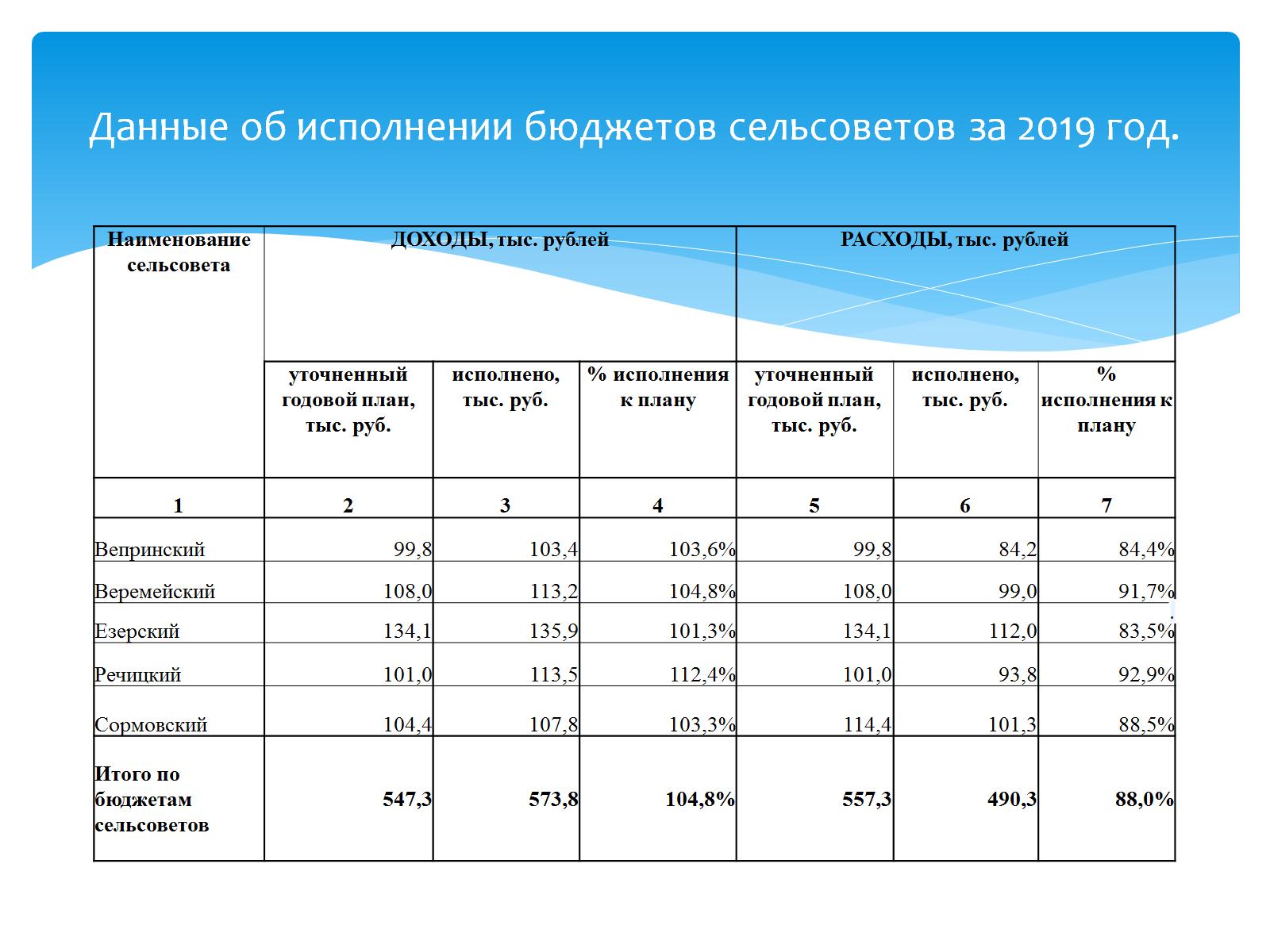 Данные об исполнении бюджетов сельсоветов за 2019 год.
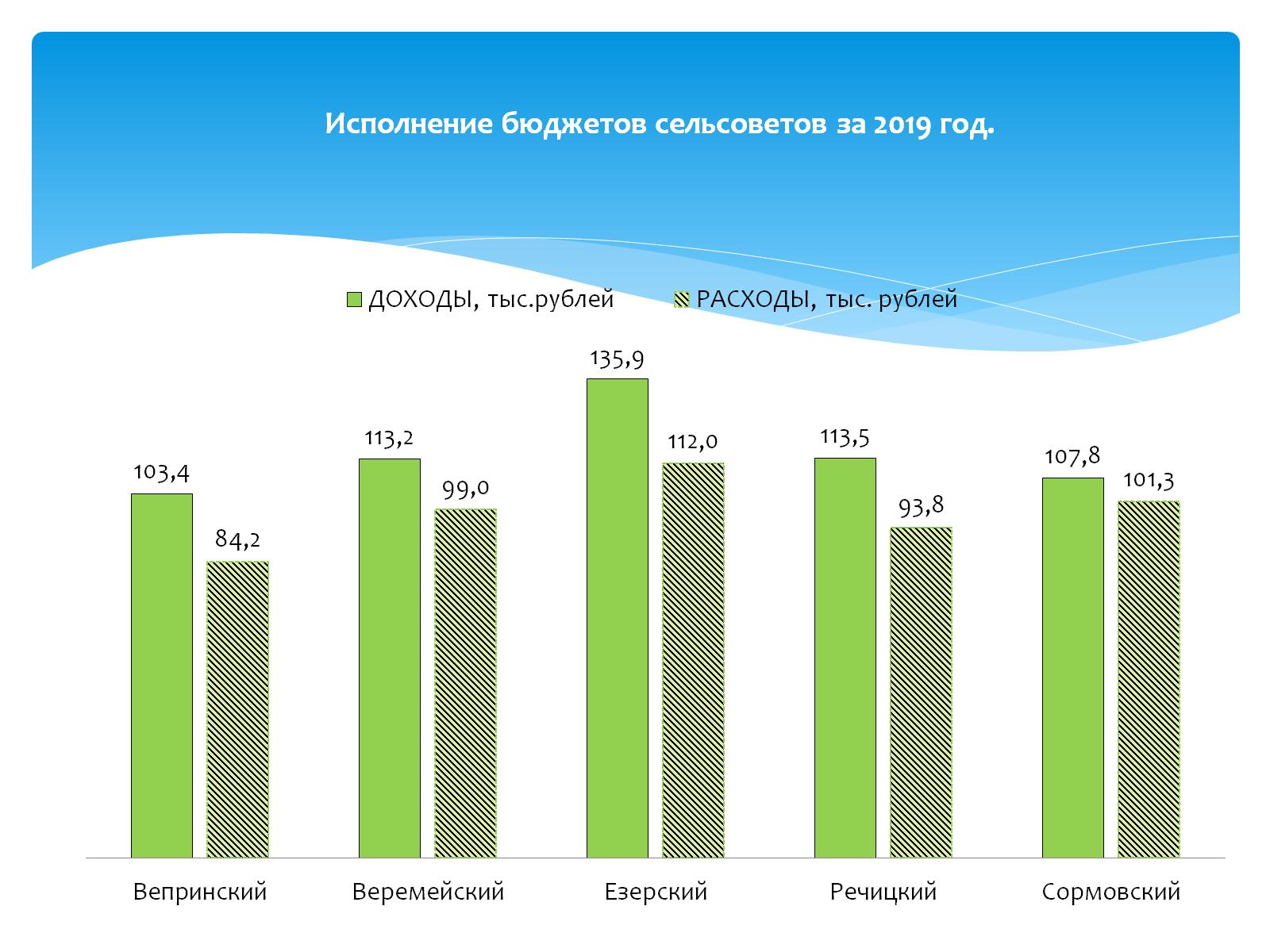 Исполнение бюджетов сельсоветов за 2019 год.
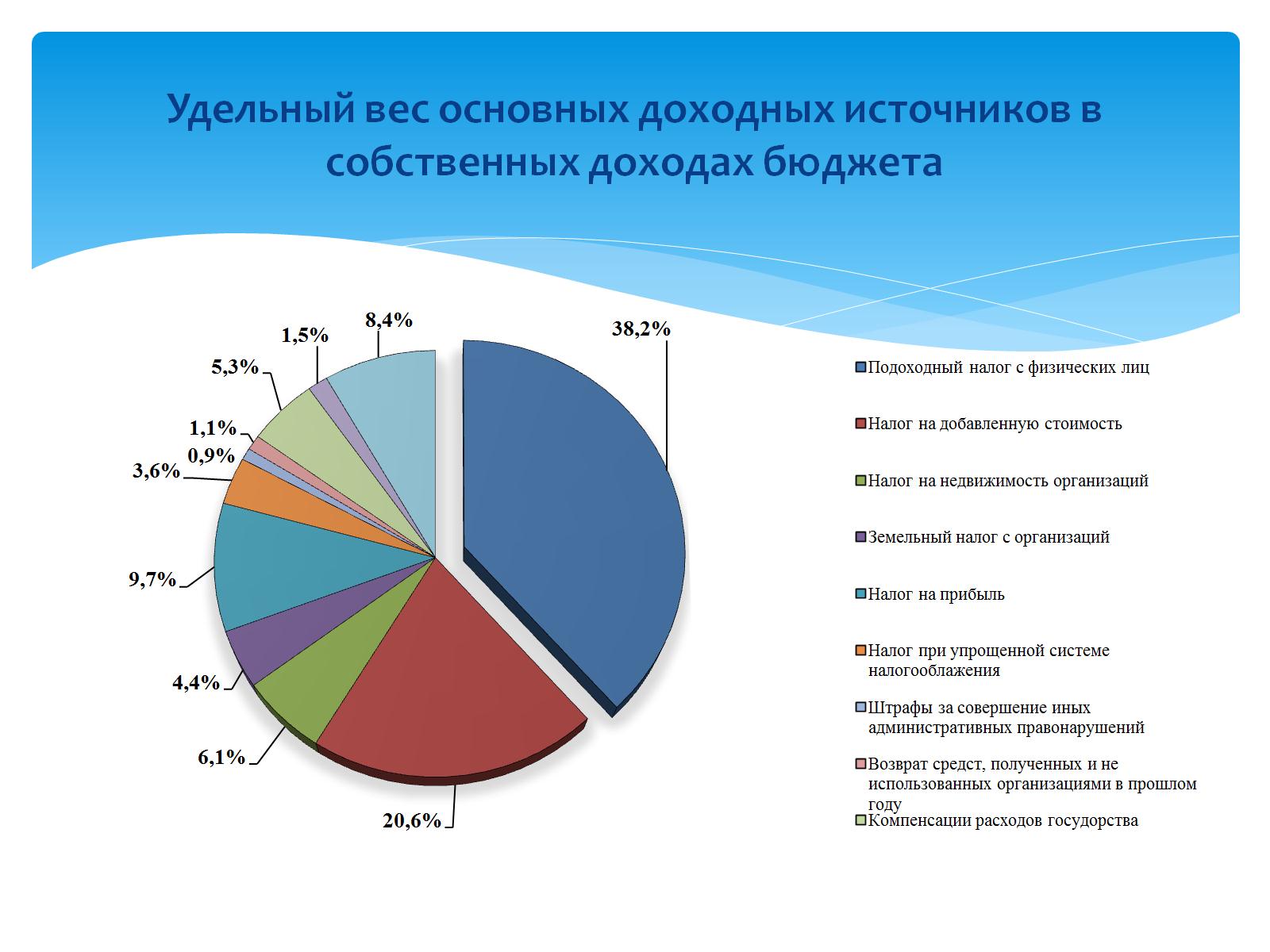 Удельный вес основных доходных источников в собственных доходах бюджета
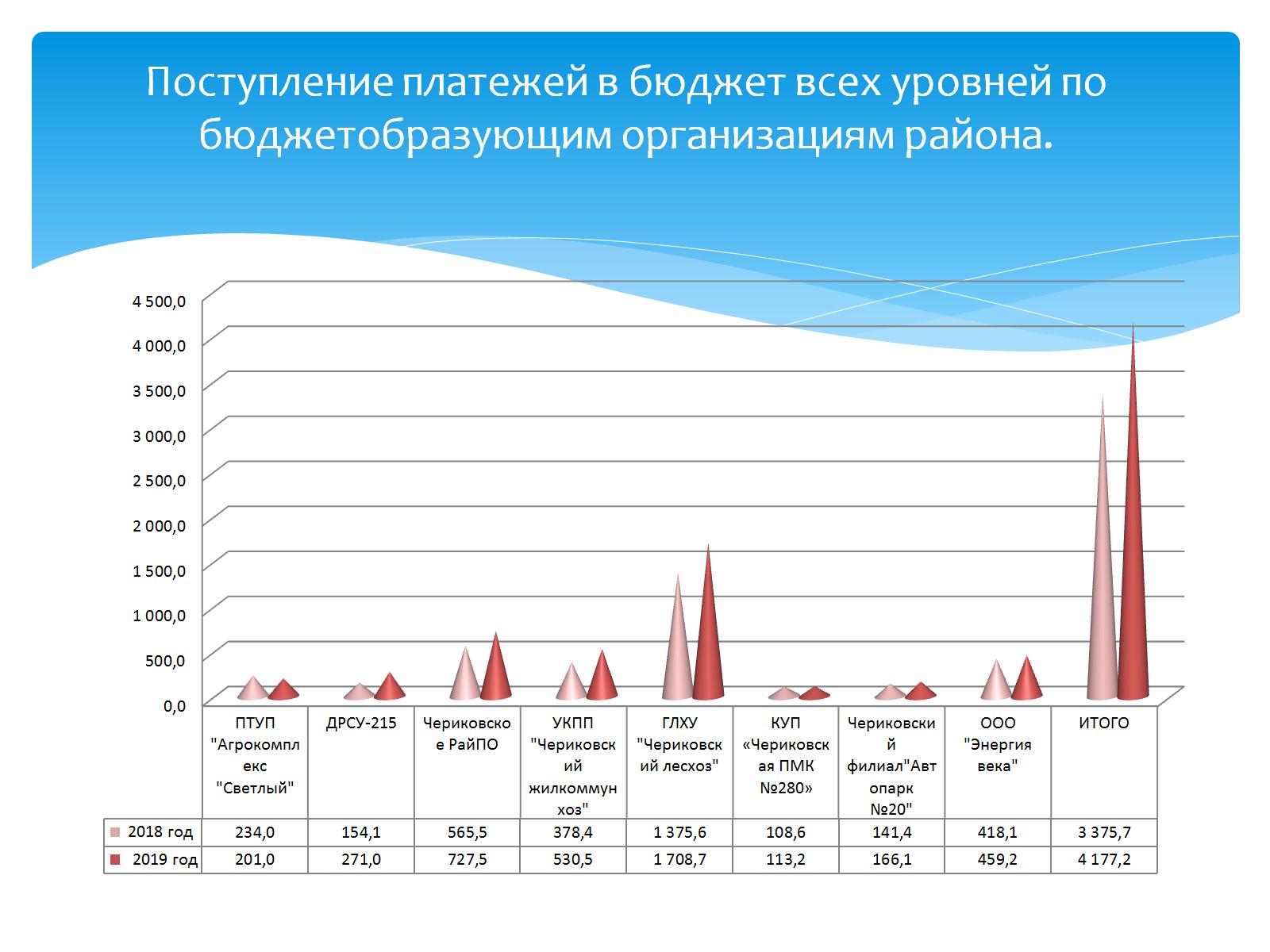 Поступление платежей в бюджет всех уровней по бюджетобразующим организациям района.
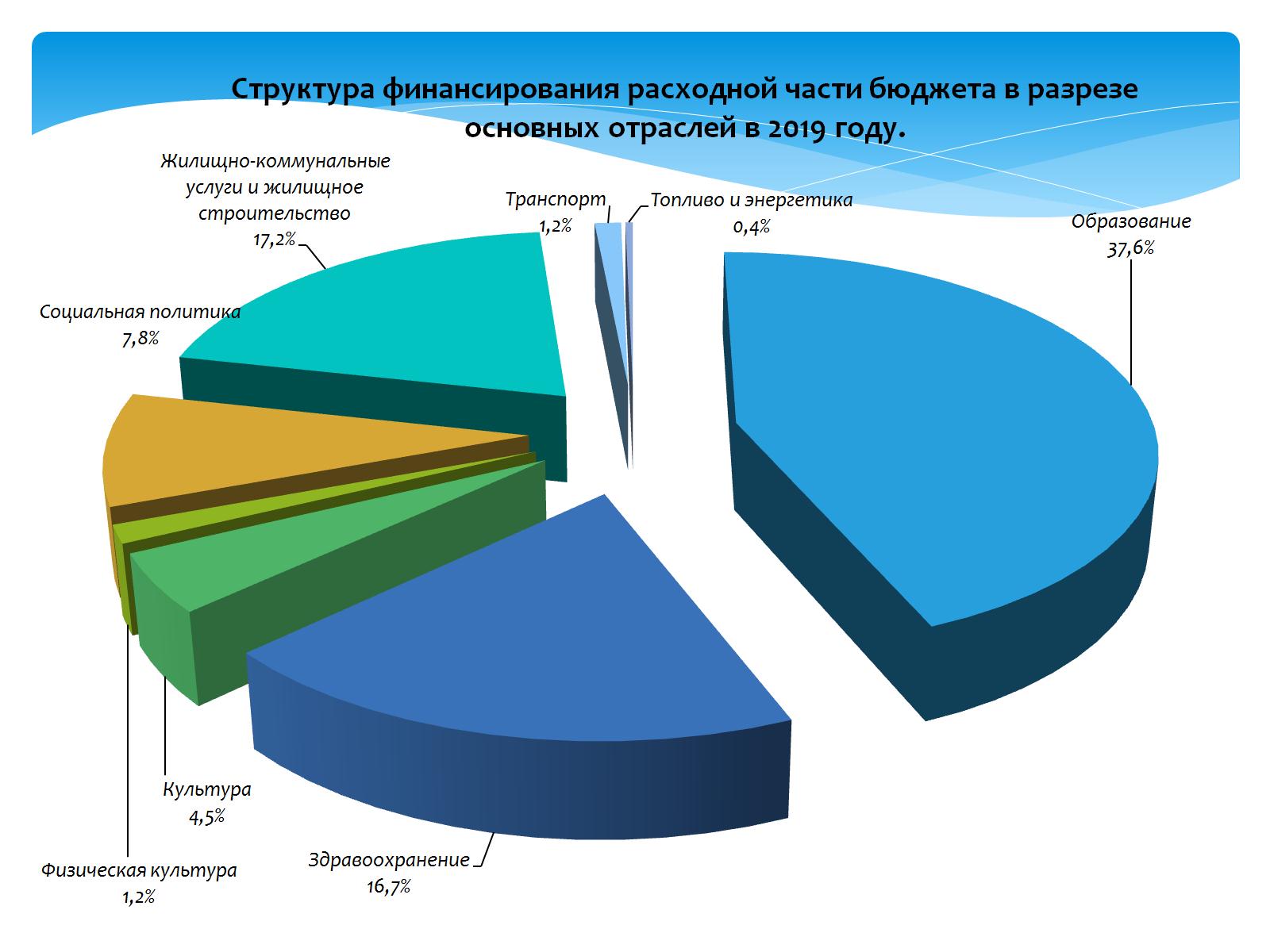 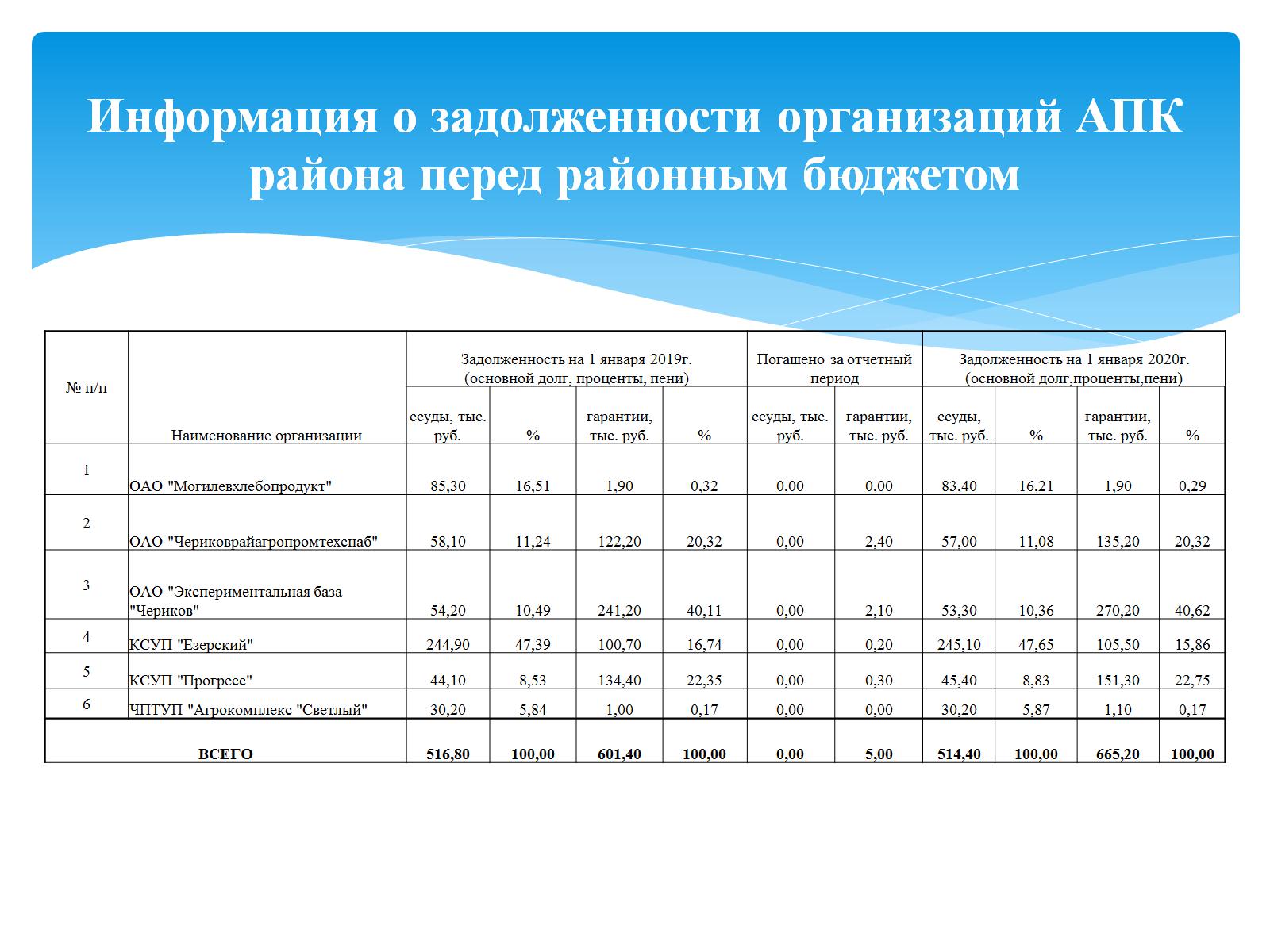 Информация о задолженности организаций АПК района перед районным бюджетом